The Help
NGO Research Assignment
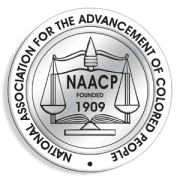 Racism
“You know colored folks ain’t allowed in that library” (179)


NAACP is a Human rights organization which ensures the political, educational, social and economic equality between all races.  Minny and the other maids would benefit from this organization as it would allow them to enjoy the community facilities like the library for them to wind down and take a break.
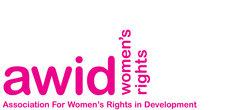 Gender Equality
“My eyes drift down to HELP WANTED: MALE. There are at least four columns filled with bank managers, accountants,loan officers, cotton collate operators. On this side of the page, Percy and Gray, LP, is offering Jr. Stenographers fifty cents more an hour.” (69) 

As Skeeter observes, in the 1960s, it was acceptable for employers to discriminate on the basis of gender.  AWID is a feminist organization committed to achieving gender equality, sustainable development and womens humans rights.  Skeeter and other female characters would benefit from this organization because it would ensure employment and equal oppurtunities.
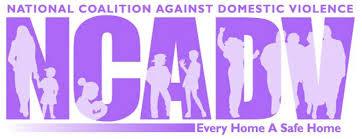 Domestic Abuse
“Minny had that big bruise on her arm cause that’s what Leroy do when he come home from work.  He push her around.” (215)


Minny is a hard working maid with five children and a drunk husband Leroy, and despite her love him, he abuses her at home when he comes home from work.  NCADV is an organization whose mission is to end violence in the homes of women and children. This service could be or can be of very useful to Minny if it gets to an extreme.
Work Cited
Stockett, Kathryn. The Help. New York: Amy Einhorn. 2009, Print.